www.HangiSoru.com
DESTE  VE  DÜZİNE
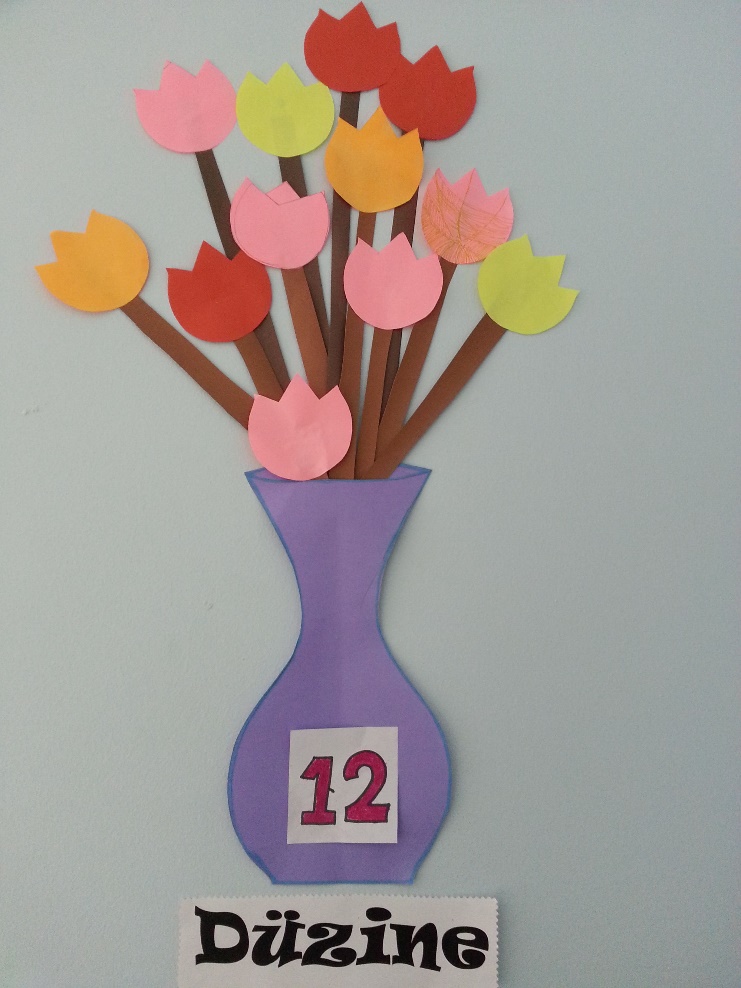 BAHAR BAŞOĞLU
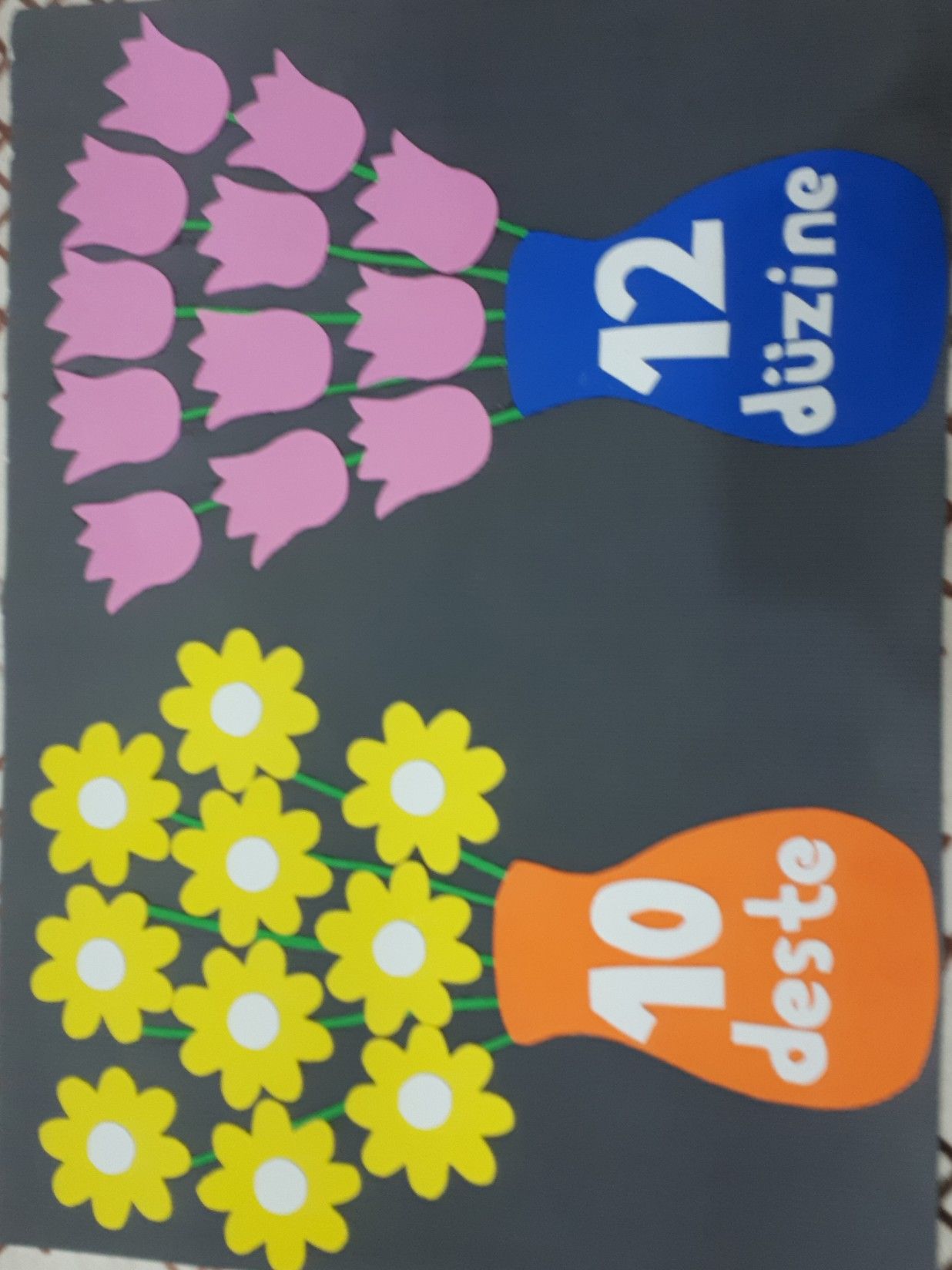 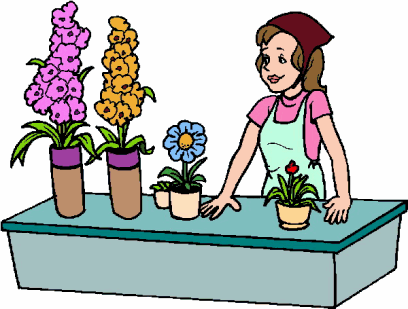 BİR ÇOCUK ÇİÇEKÇİYE GİTMİŞ.ÇİÇEKÇİDEN 1 DESTE ÇİÇEK İSTEMİŞ.
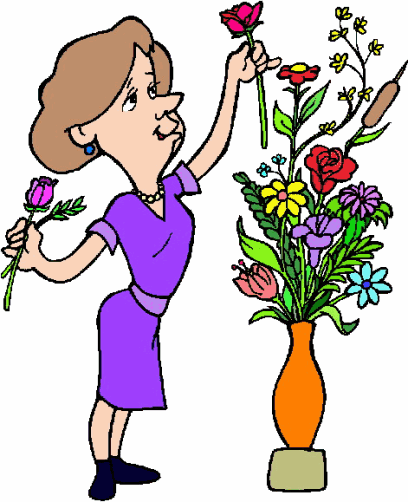 ÇİÇEKÇİ 10 TANE GÜL HAZIRLAMIŞ.
10 GÜL , 1 DESTE  EDER.
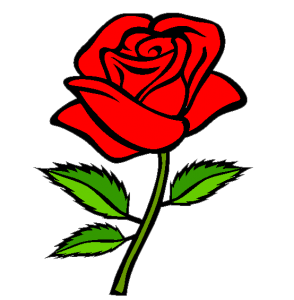 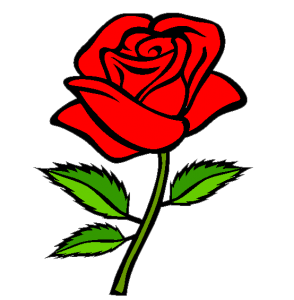 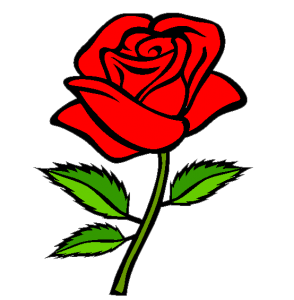 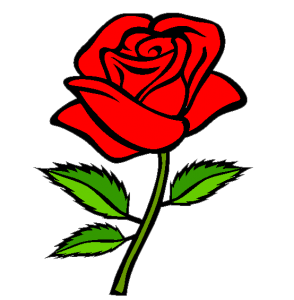 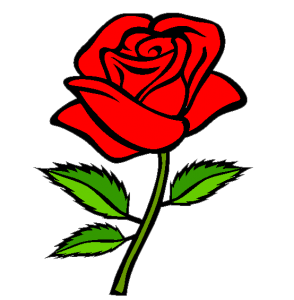 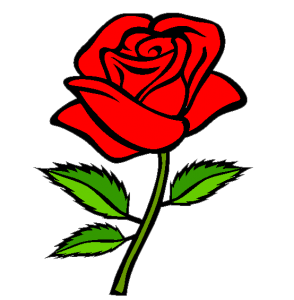 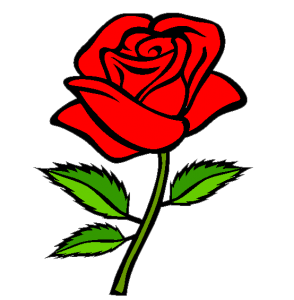 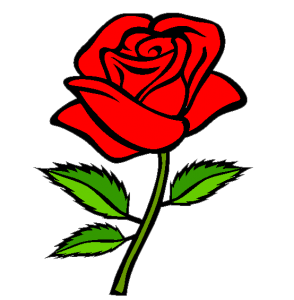 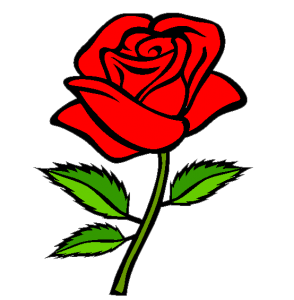 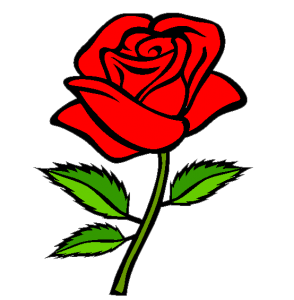 ÇOCUK 1 DESTE GÜLÜ, YANİ 10 TANE GÜLÜALMIŞ. VE ANNESİNE GÖTÜRMÜŞ.
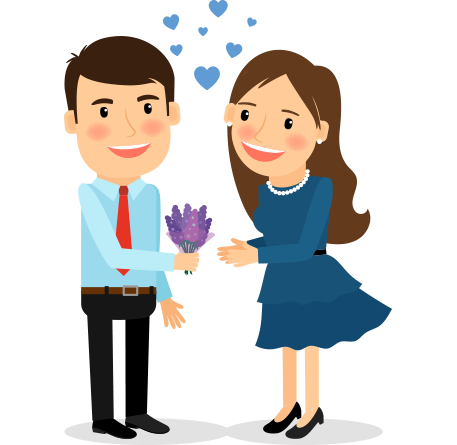 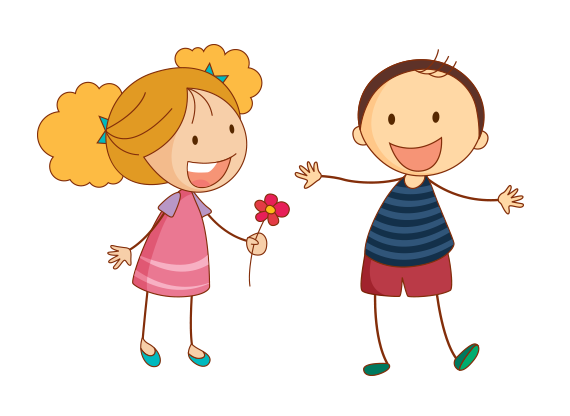 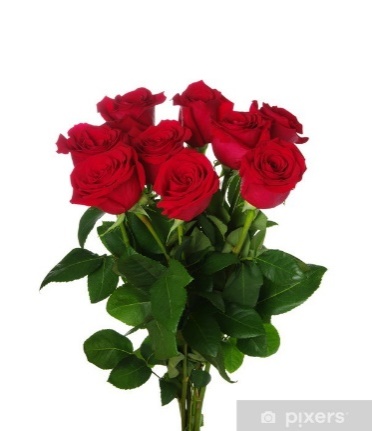 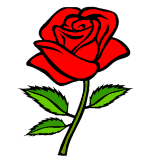 1 DESTE =  10  TANE
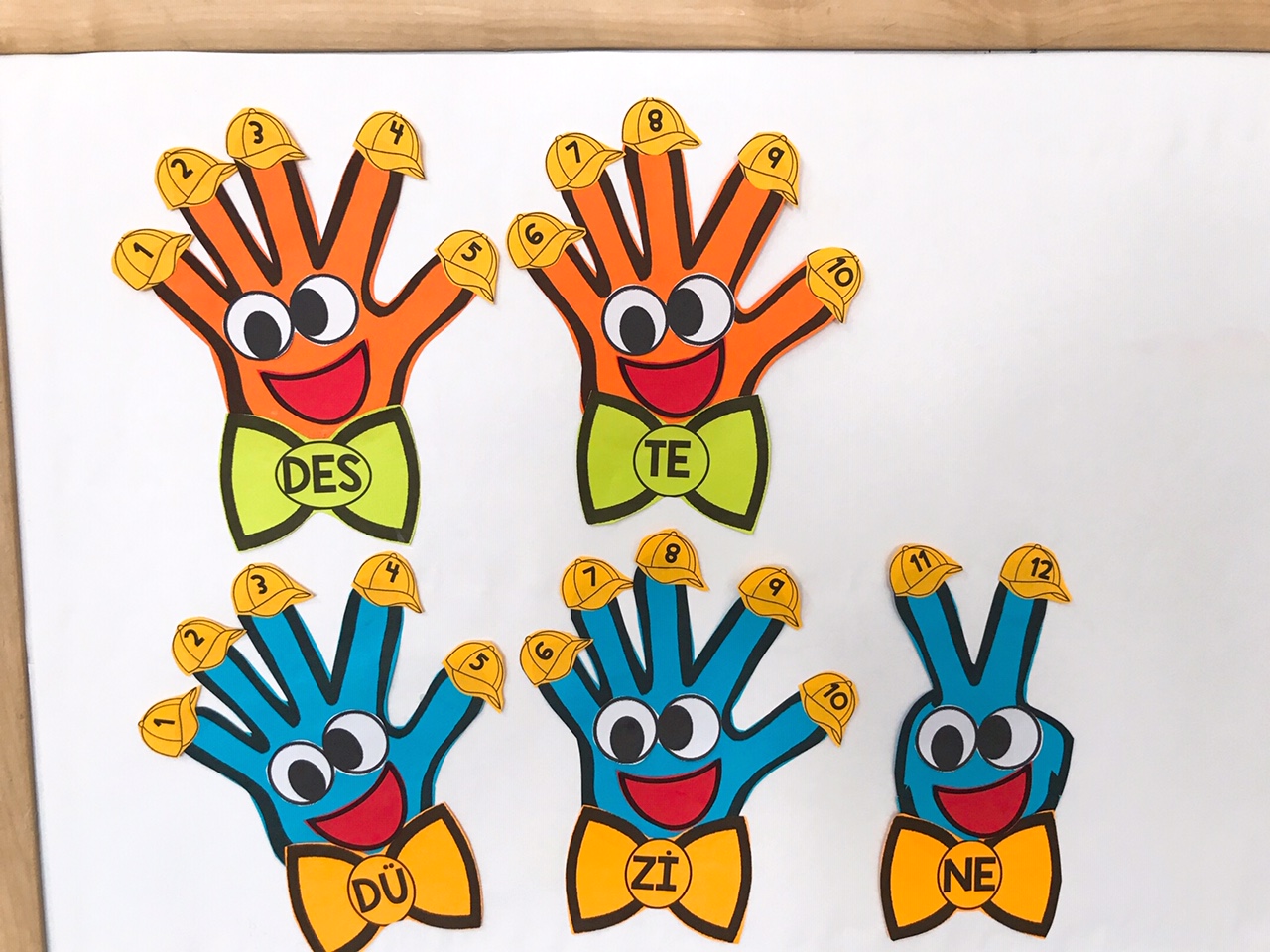 BİR ÇOCUK KIRTASİYEYE GİTMİŞ.BİR DÜZİNE KALEM İSTEMİŞ.
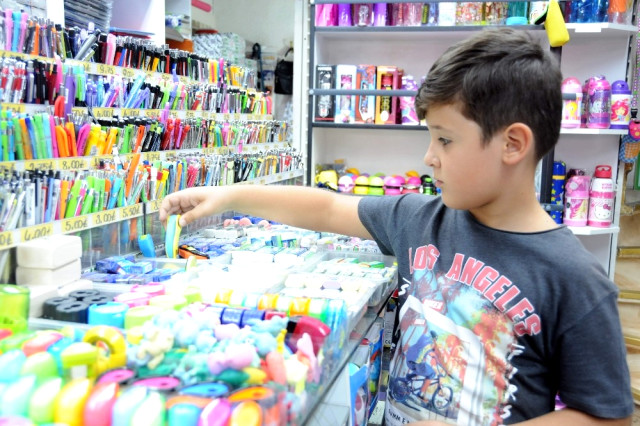 KIRTASİYECİ ÇOCUĞA 12 TANE YANİ 1 DÜZİNE KALEM VERMİŞ.
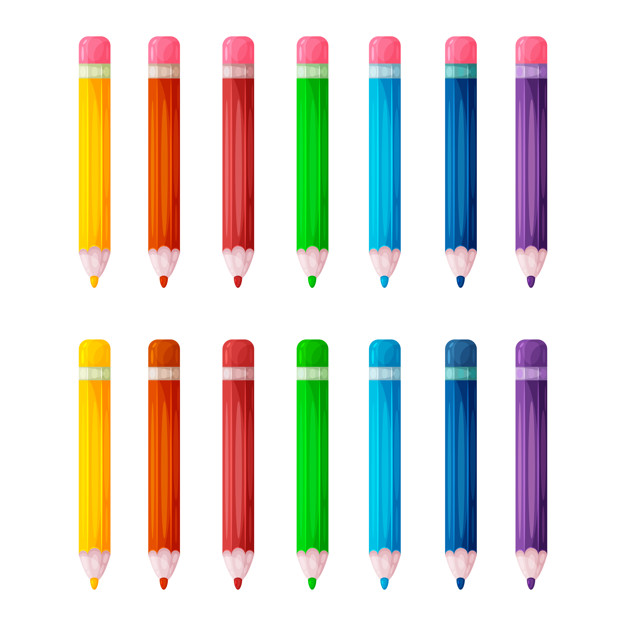 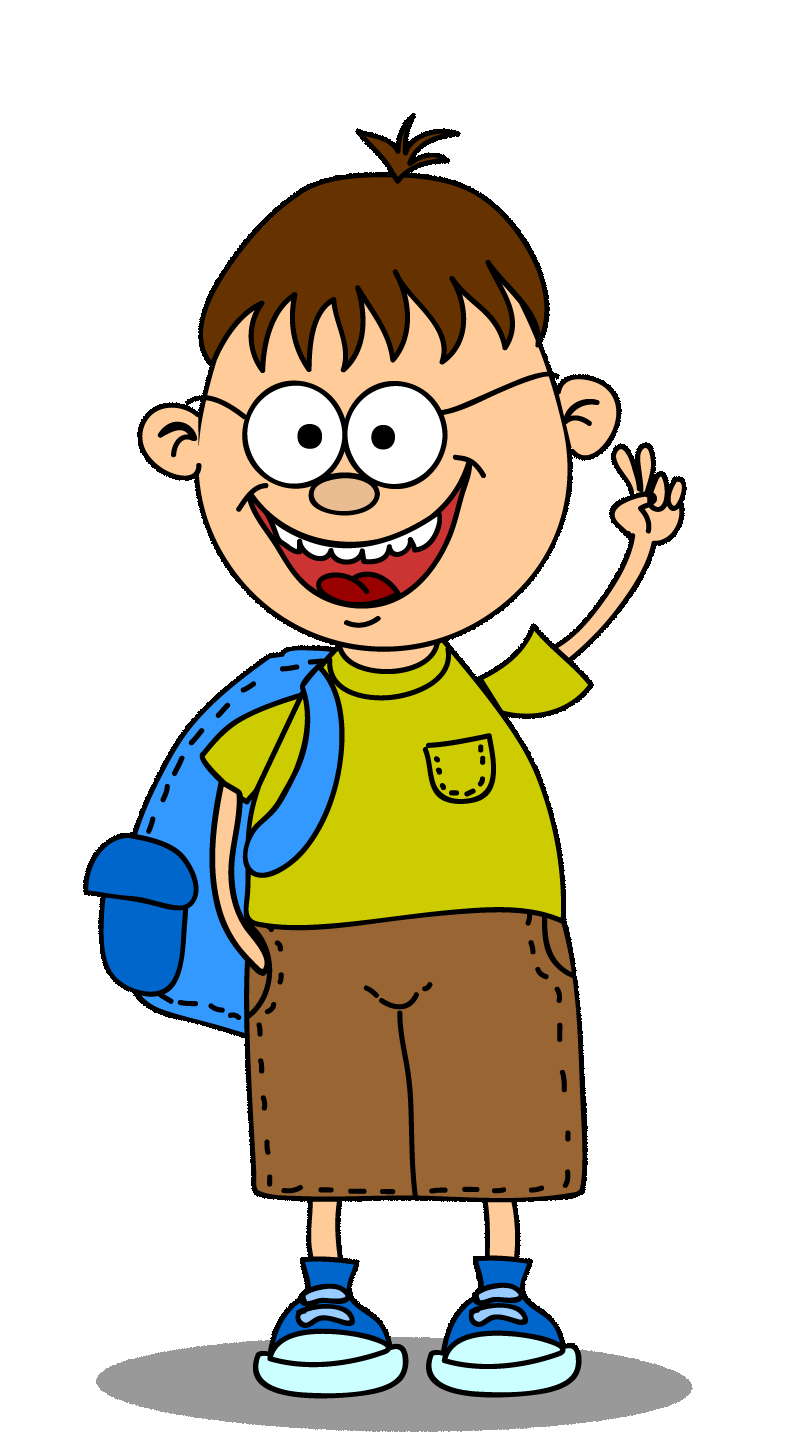 1 DÜZİNE =  12  TANE
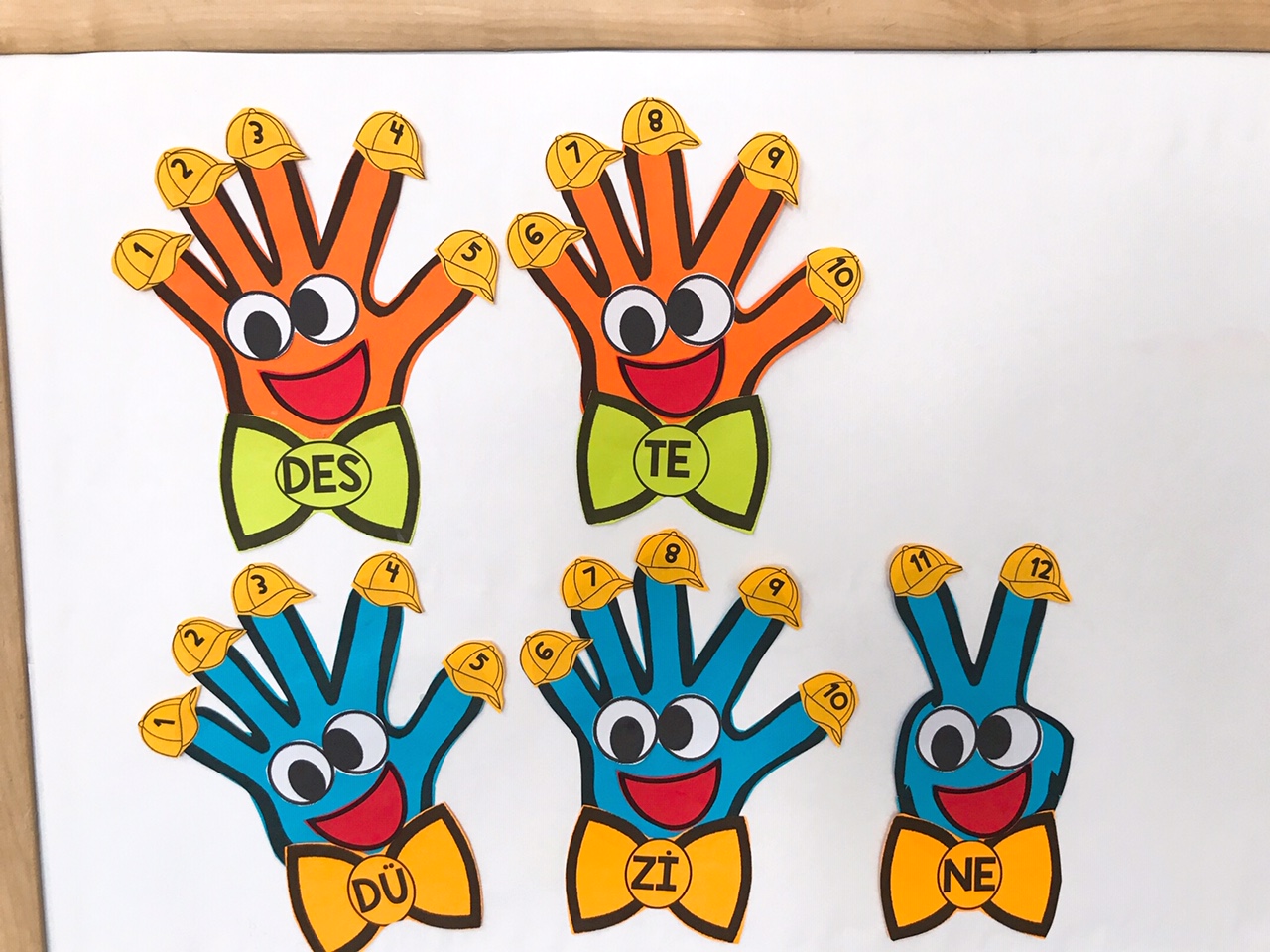 HANGİSİ DESTE, HANGİSİ DÜZİNE?
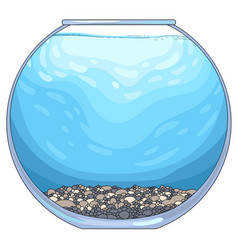 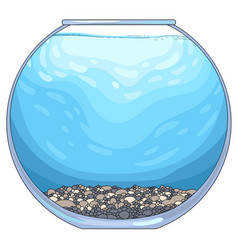 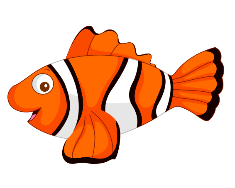 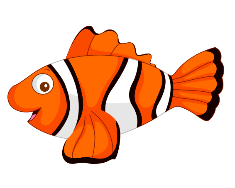 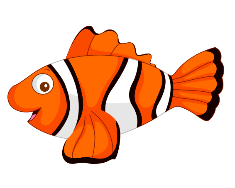 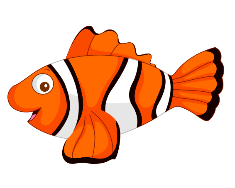 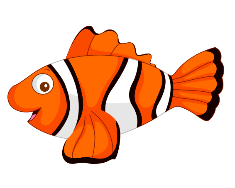 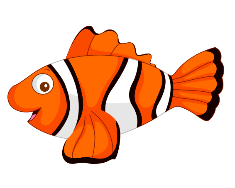 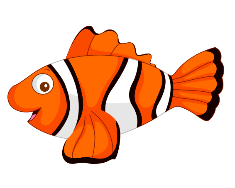 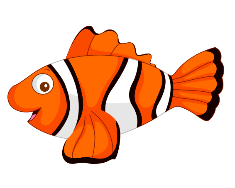 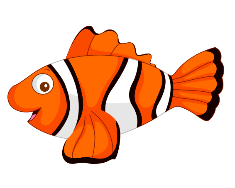 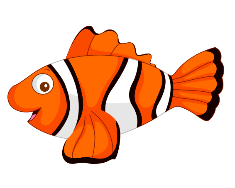 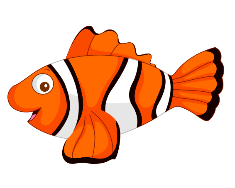 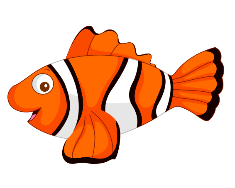 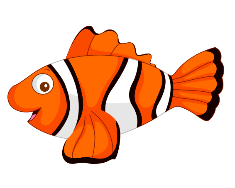 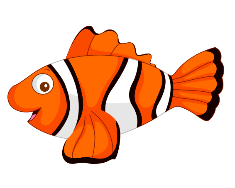 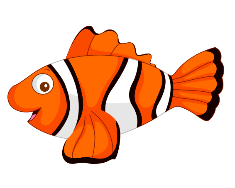 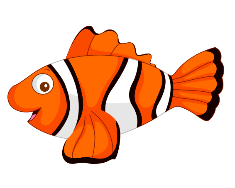 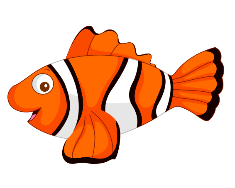 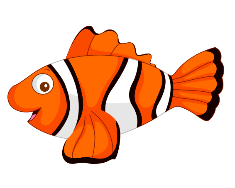 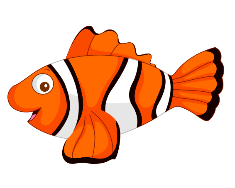 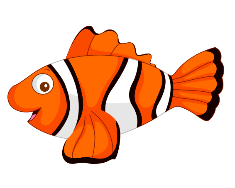 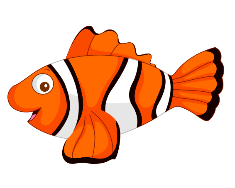 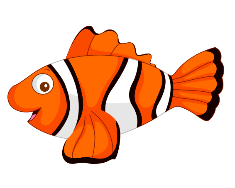 12 TANE
DESTE
10 TANE
DÜZİNE